Евразийский национальный университет имени Л.Н. Гумилева
Лекция 8Тема: 
Источники и виды техногенных воздействий на окружающую среду
Физическое воздействие.
Химическое воздействие. 
Биологическое воздействие.
Механическое воздействие.
План лекции:
Развитие цивилизации в последние десятилетия характеризуются созданием высоко урбанизированной среды, где сосредоточено основное количество городского населения. Именно здесь формируются крупные города и городские агломерации. На этих территориях естественная природная среда претерпевает наиболее значительные изменения, подчас необратимые.
	Крупные и крупнейшие города, а также городские агломерации, преобразуя природную среду, отличаются не только обширным территориальным воздействием, но и разнообразными источниками, видами и формами техногенного воздействия на окружающую среду. Источниками техногенных воздействий на окружающую среду в городах и промышленных центрах являются объекты промышленности, энергетики, коммунального хозяйства, очистные сооружения, гражданское строительство, водозаборы и водохранилища, транспорт и транспортные магистрали, карьеры, свалки, кладбища, селитебные и складские зоны и другие объекты инженерной и хозяйственной деятельности человека.
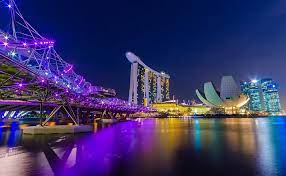 4
механическое
физическое
химическое
биологическое
5
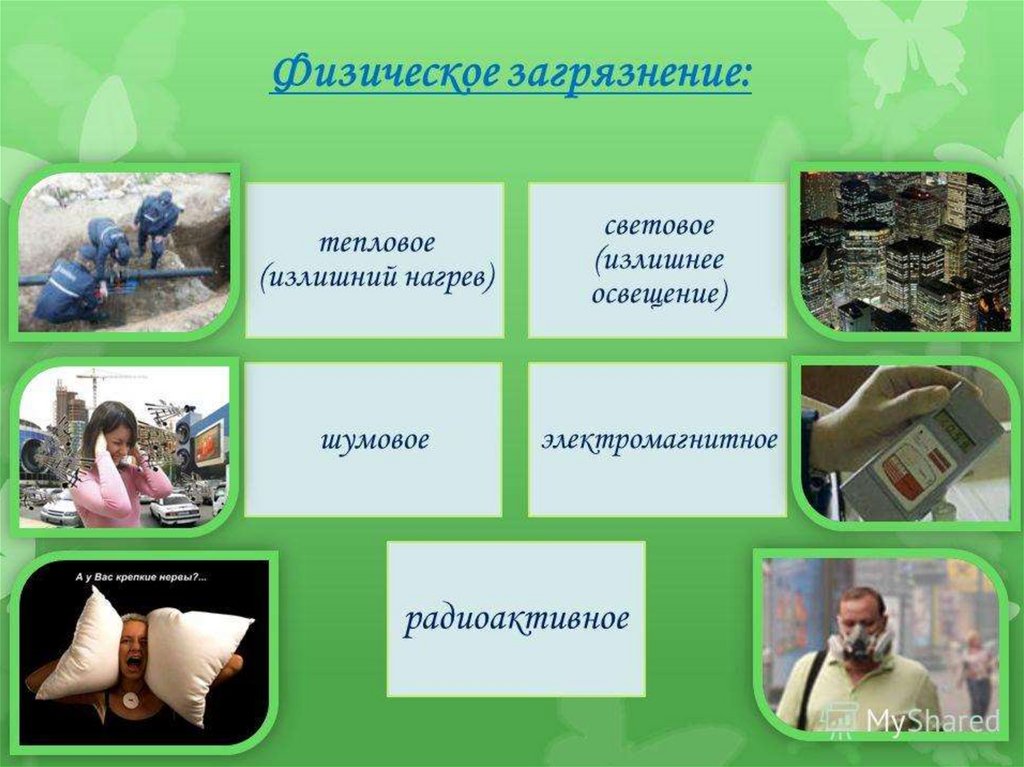 6
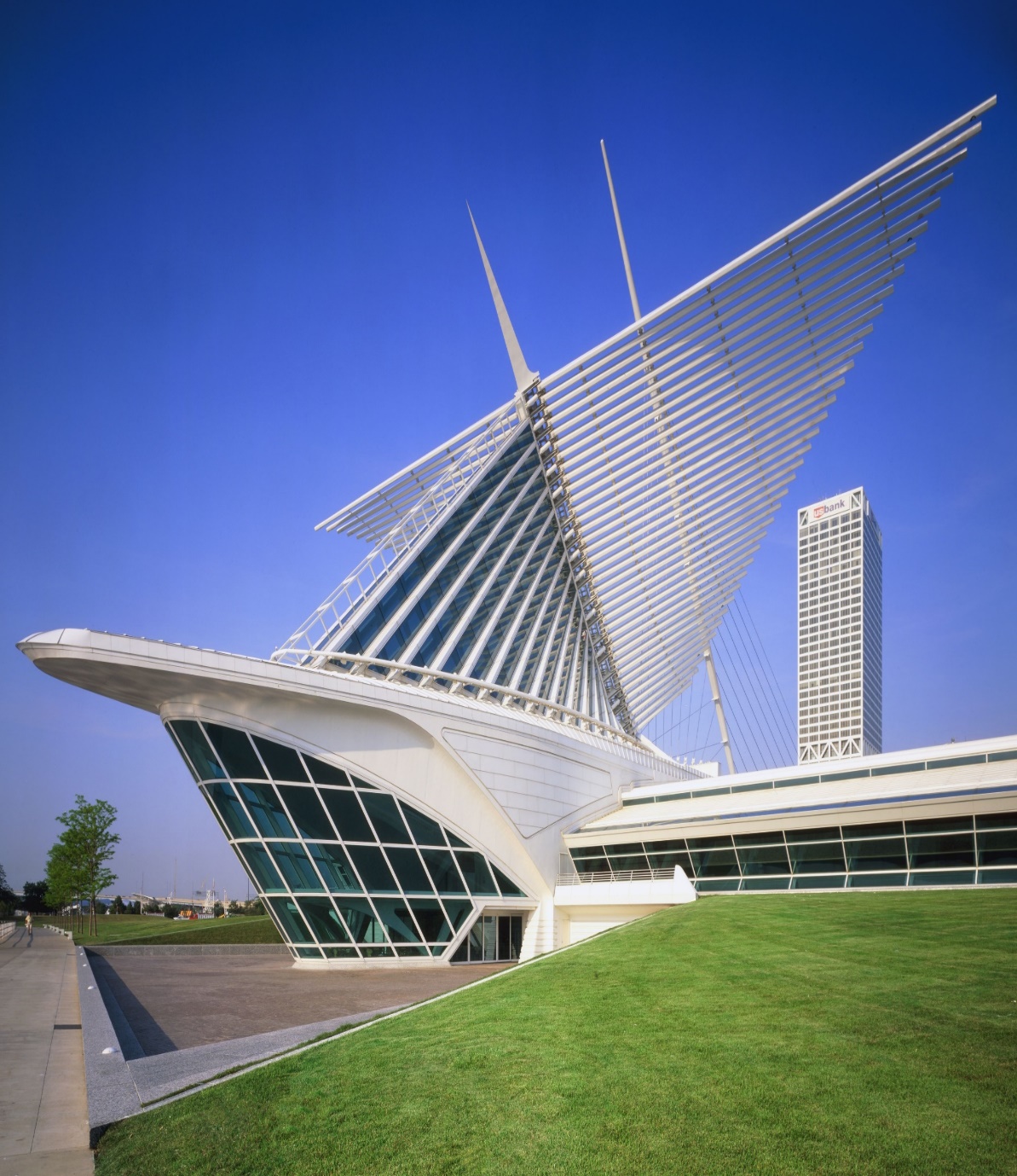 7
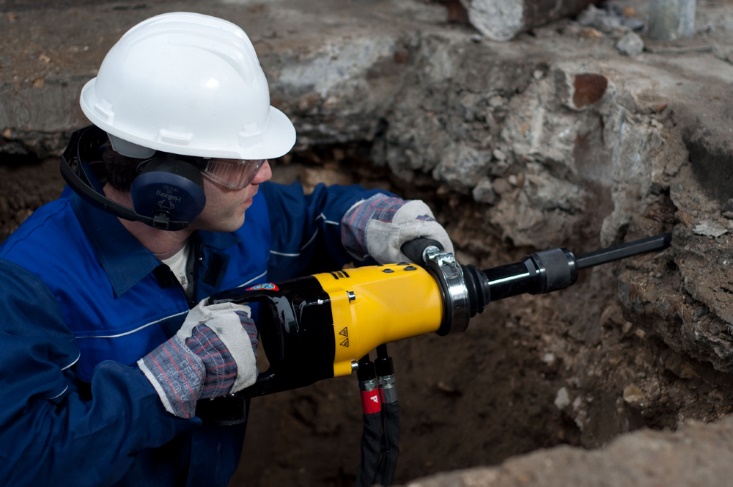 8
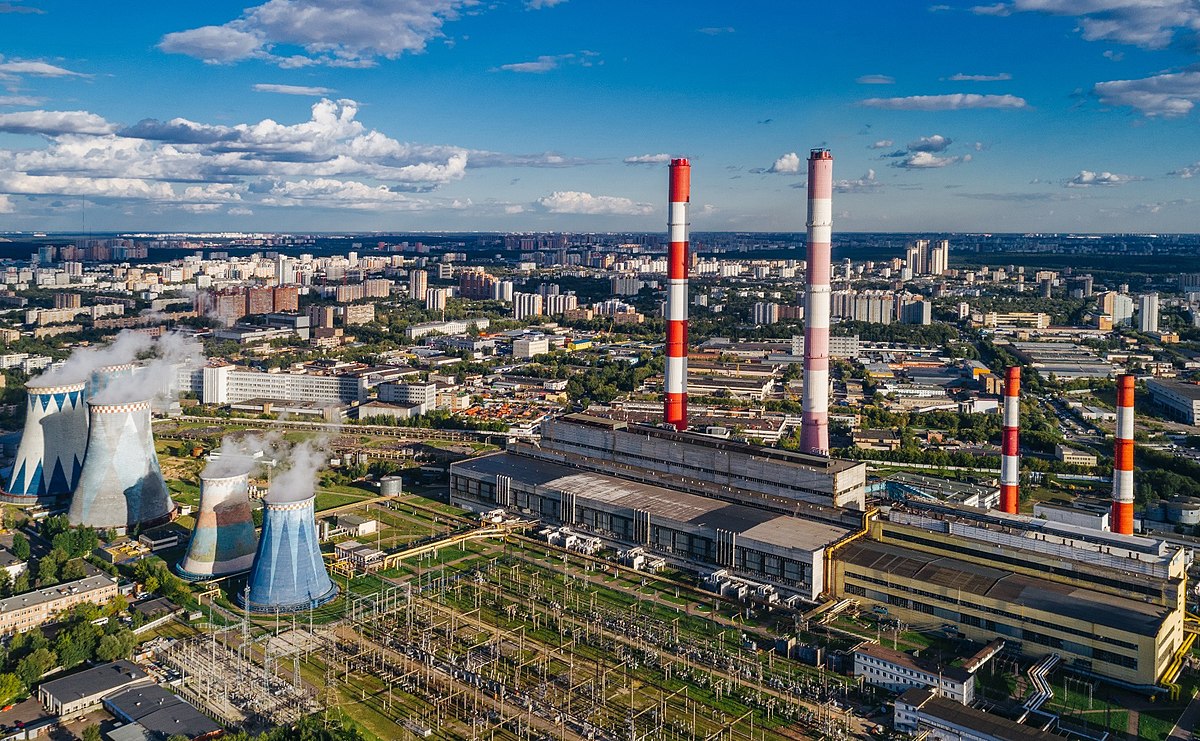 9
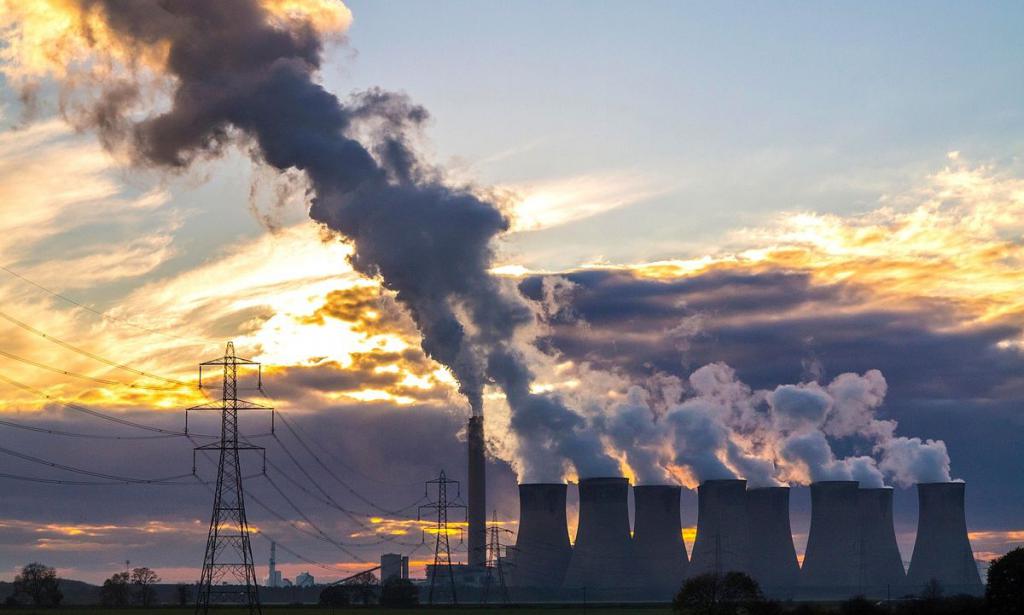 10
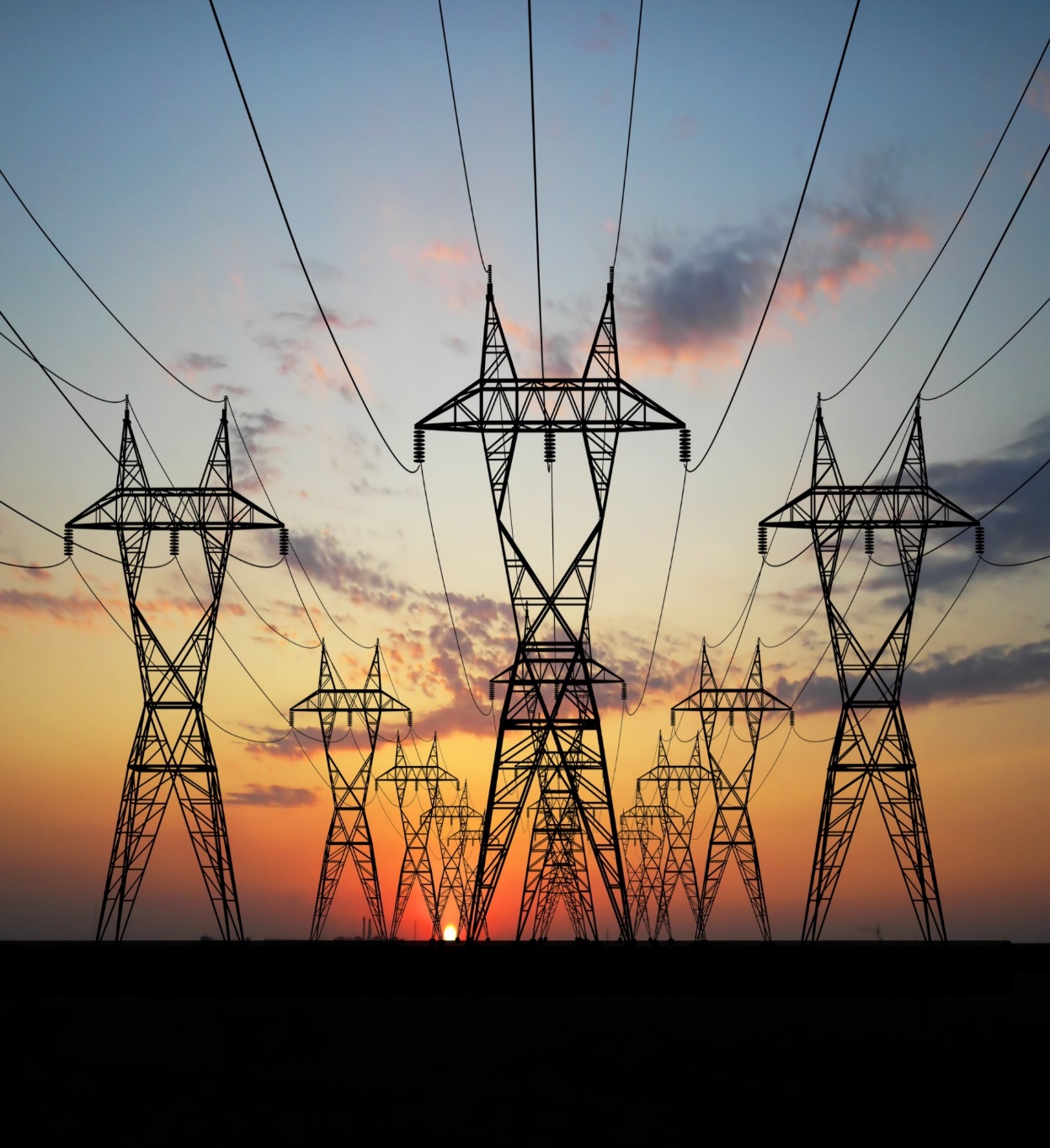 11
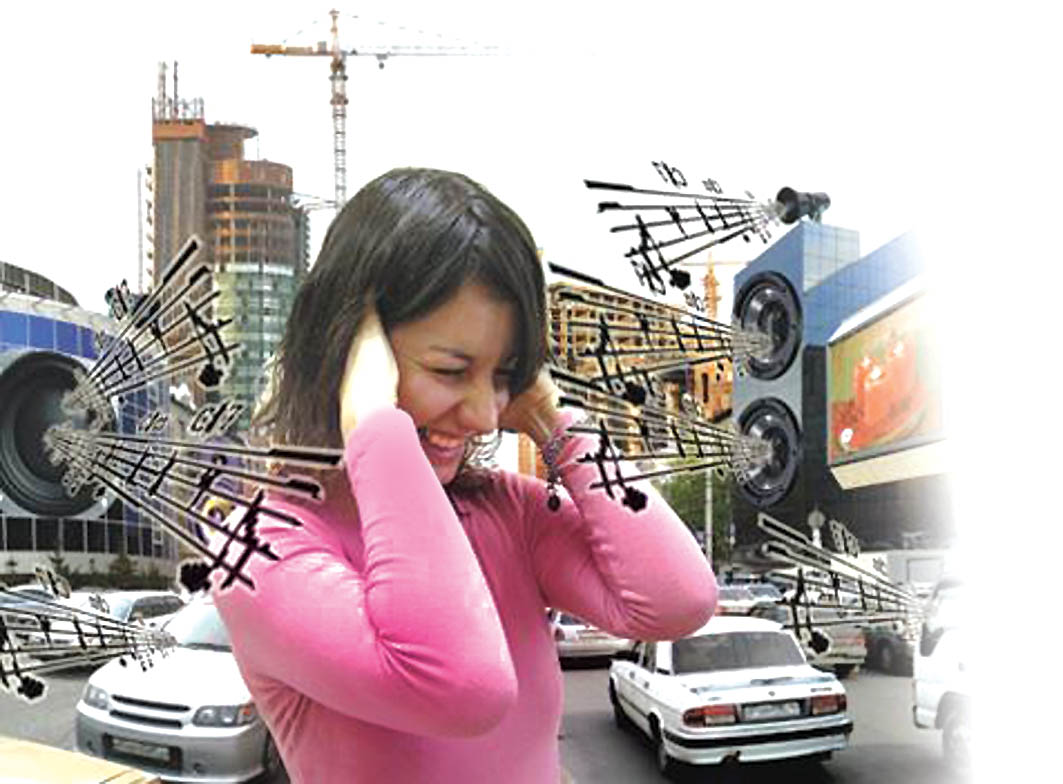 12
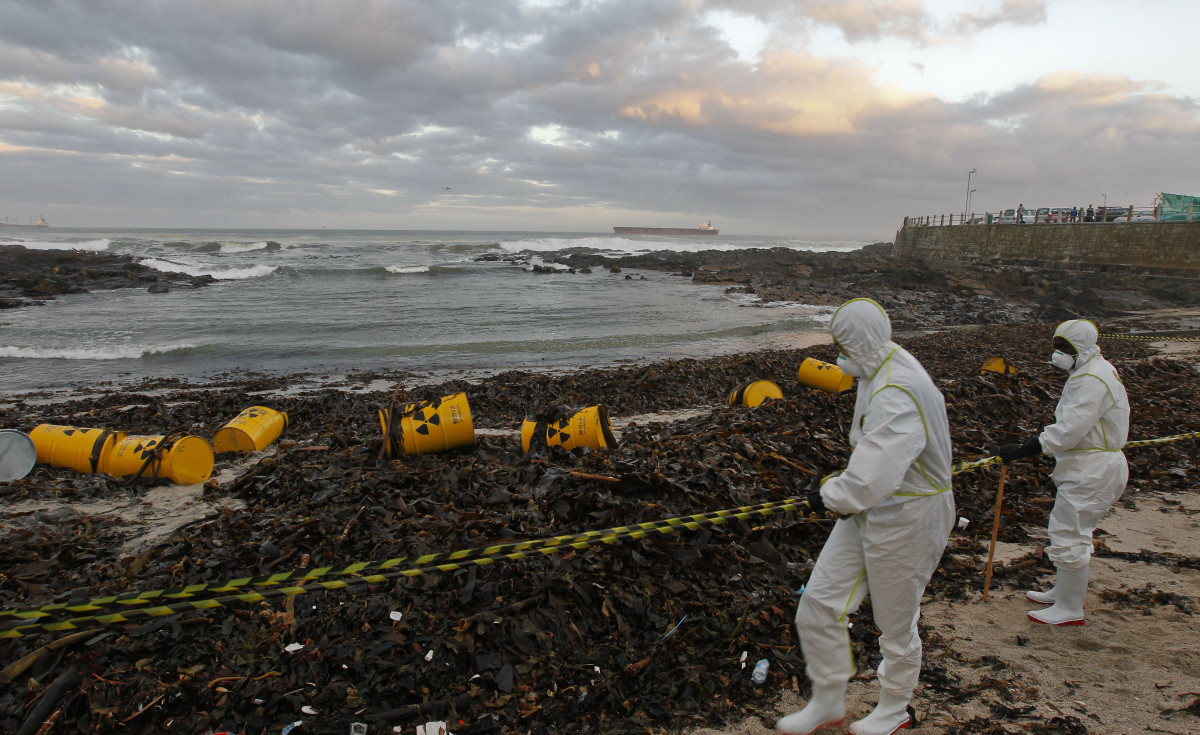 13
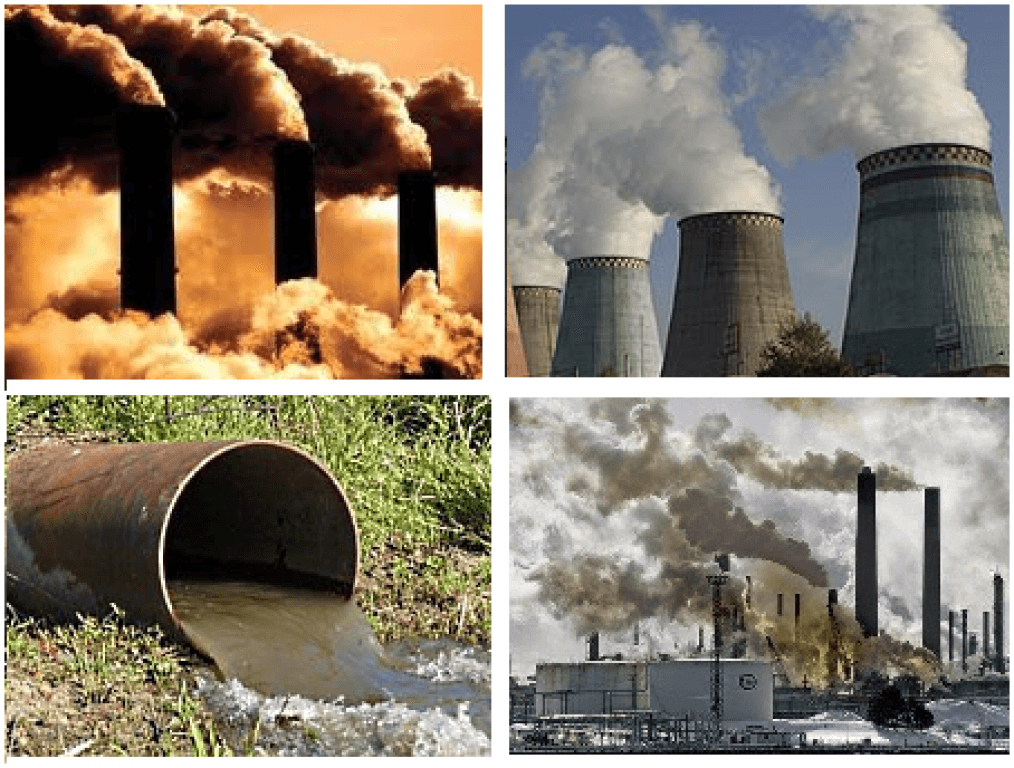 14
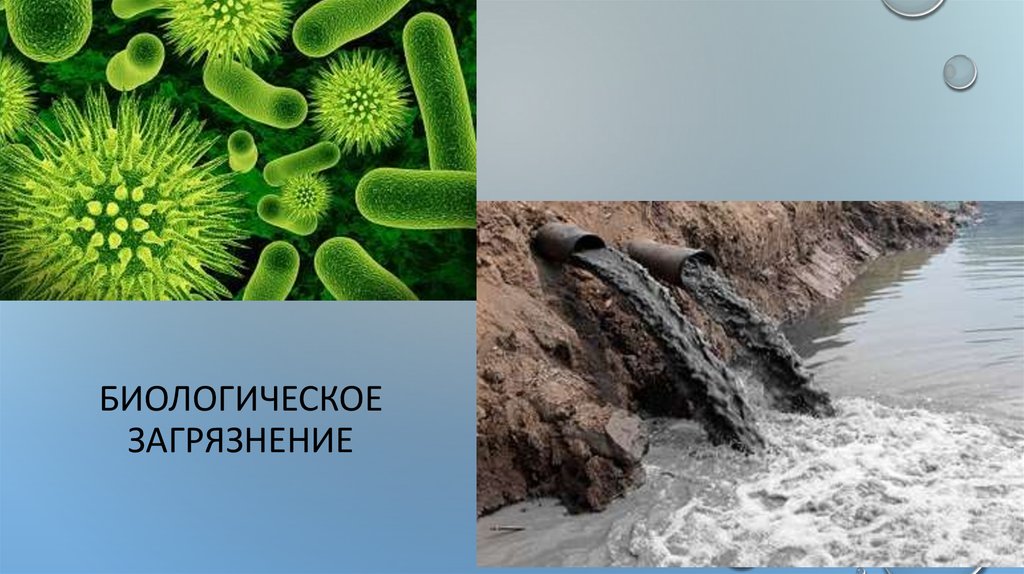 15
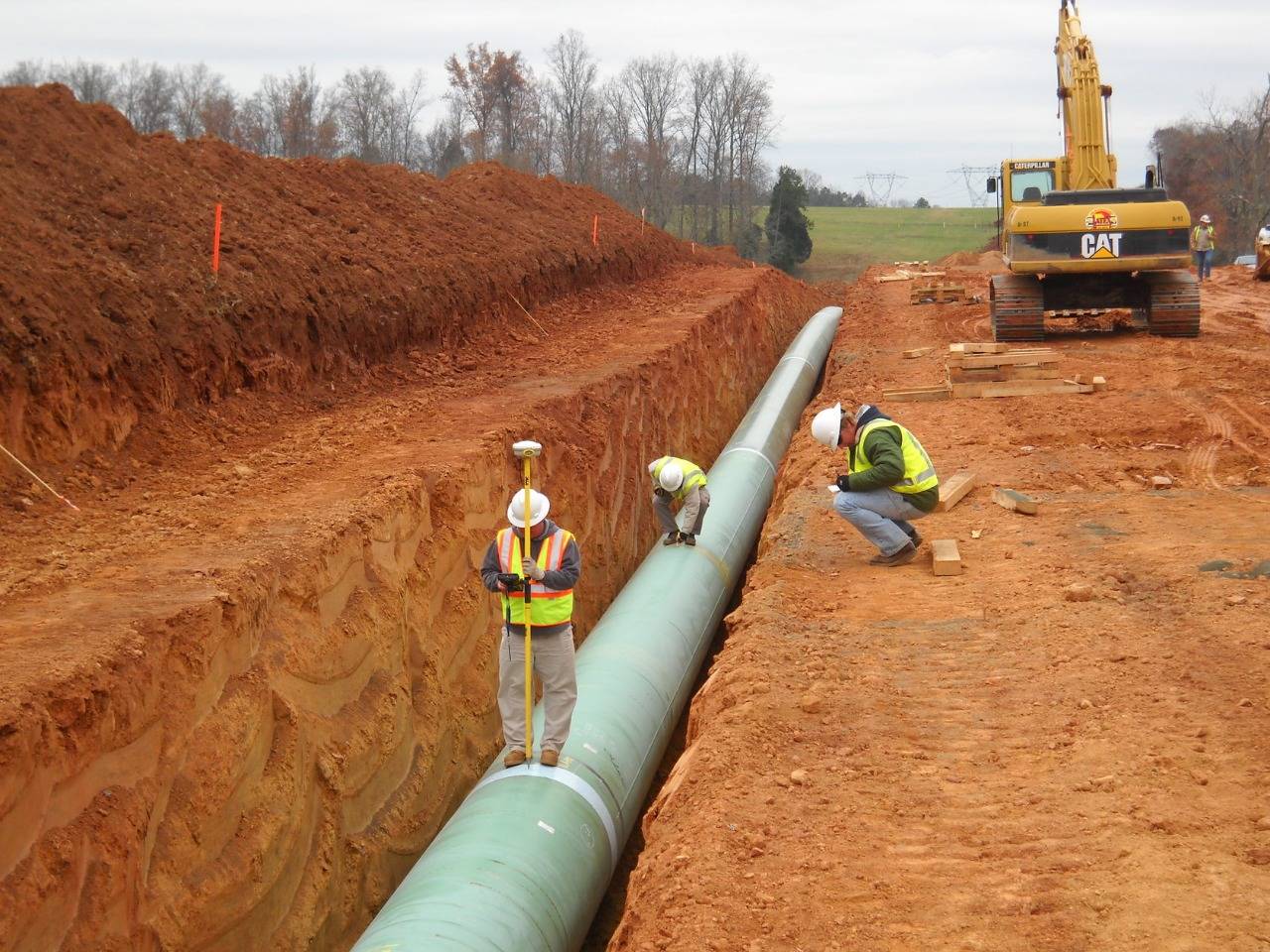 16
Источники техногенных воздействий могут быть типизированы по преобладающим видам воздействий. В таблице приведены 9 групп источников техногенных воздействий, наиболее распространенных на освоенной территории Дальнего Востока
17
18
Обзорные вопросы
Виды техногенных воздействий на окружающую среду.
Типизация источников техногенного воздействия. 
Источники электромагнитного воздействия в городской среде.
Источник радиационного воздействия на окружающую среду.
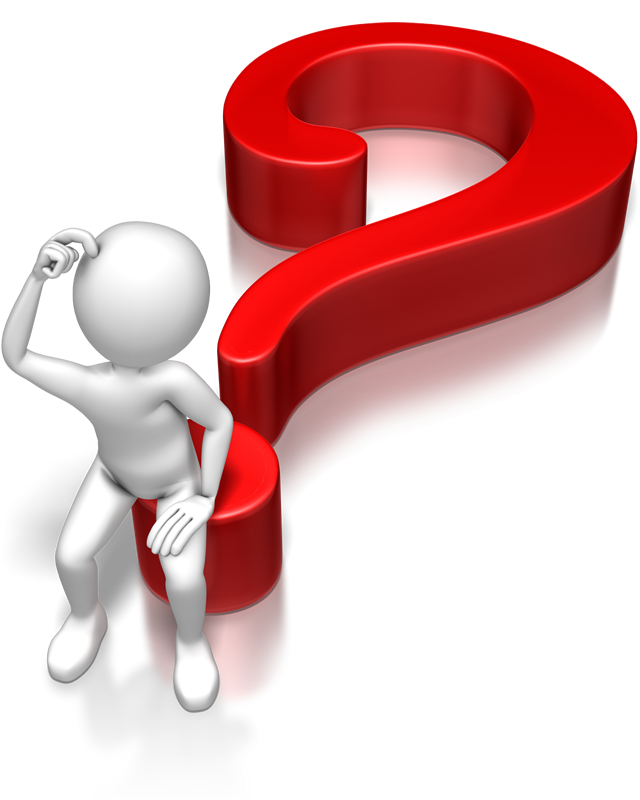 Список использованных источников
1.	Подгорная Т.И. Источники и виды техногенных воздействий на окружающую среду. Хабаровск, 1997. – 39 с.  
2.	Кочуров Б.И. Геоэкология: экодиагностика и эколого-хозяйственный баланс территории: Учебное пособие. - М.: 1999. - 86 с.
3.	Исаченко А.Г. О так называемых антропогенных ландшафтах // Известия ВГО. – 1974. – Вып. 1. – С. 70-76.
Благодарю за внимание!